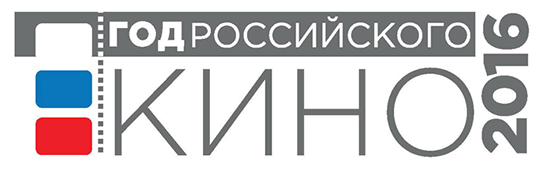 «Хочу в Останкино»
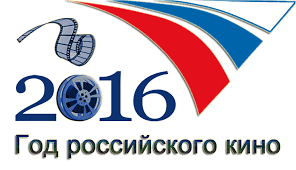 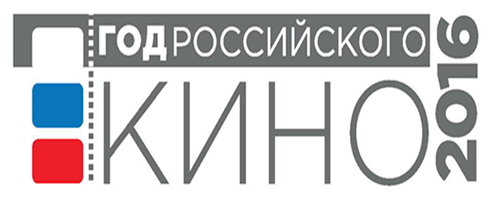 Приветствуем команды!
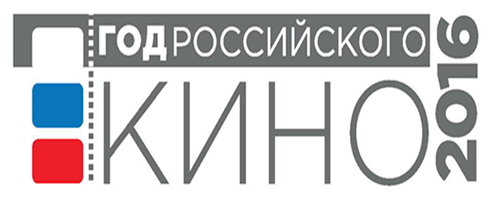 «Кинохиты»
Викторина
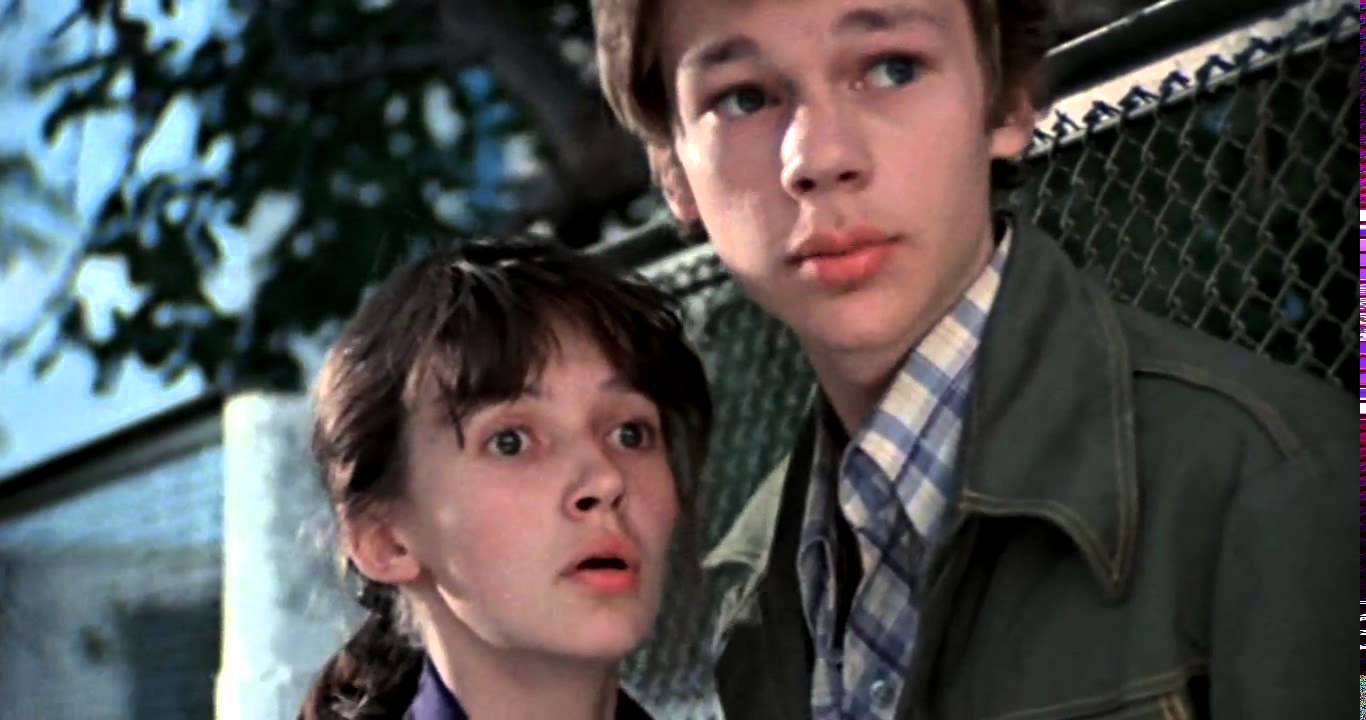 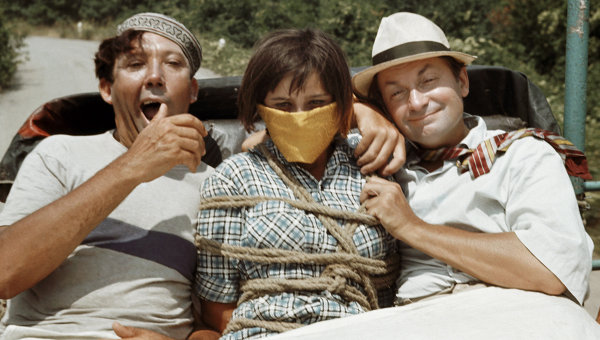 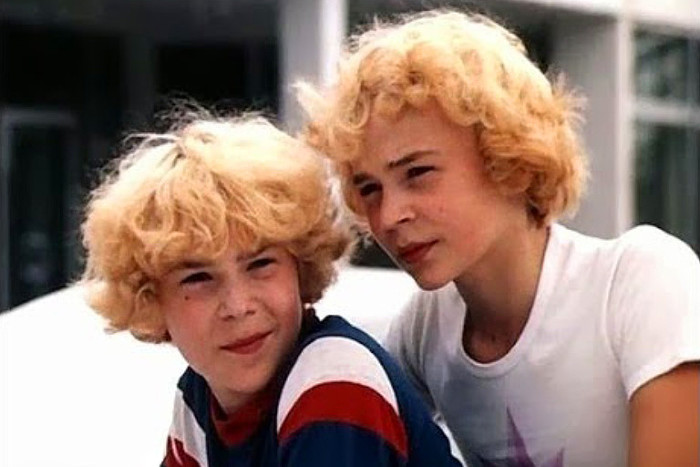 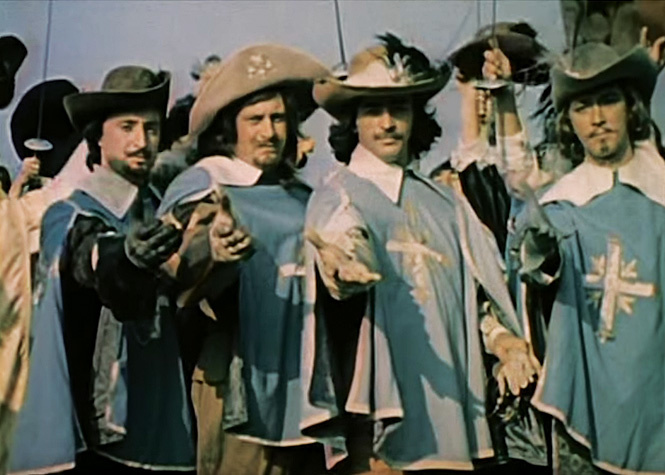 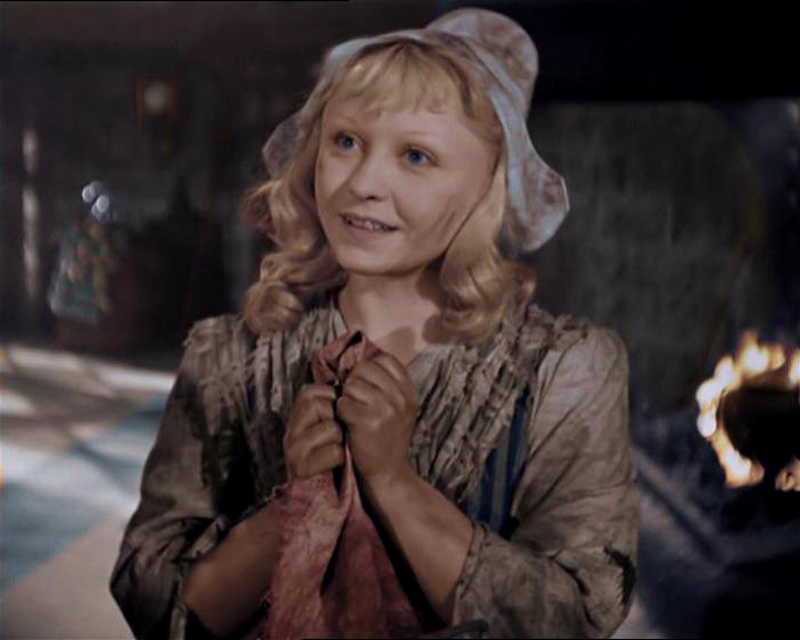 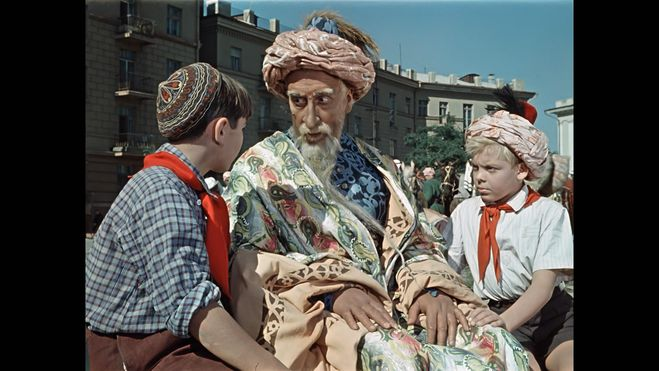 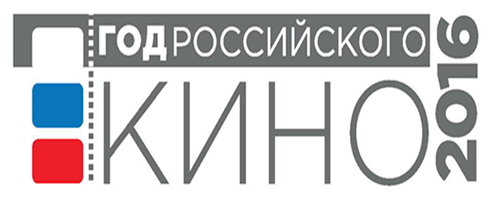 Незабываемые лица
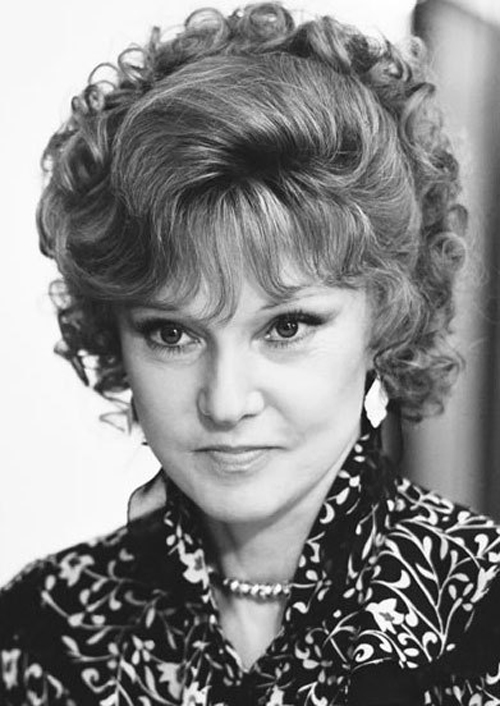 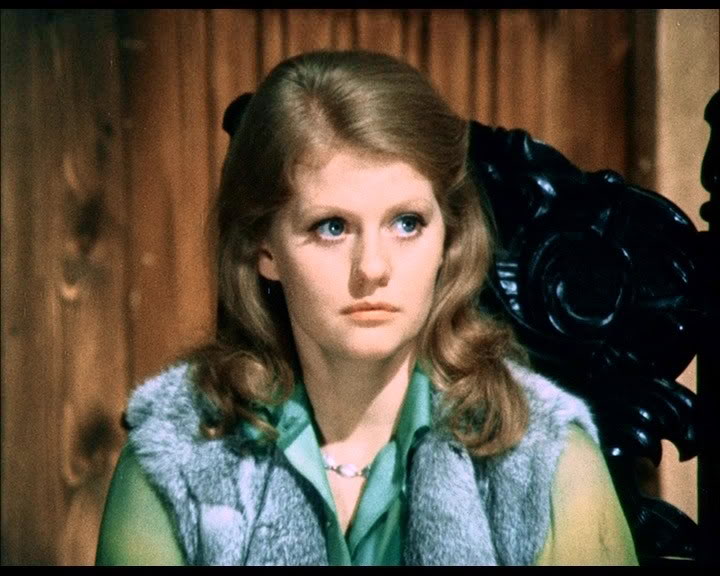 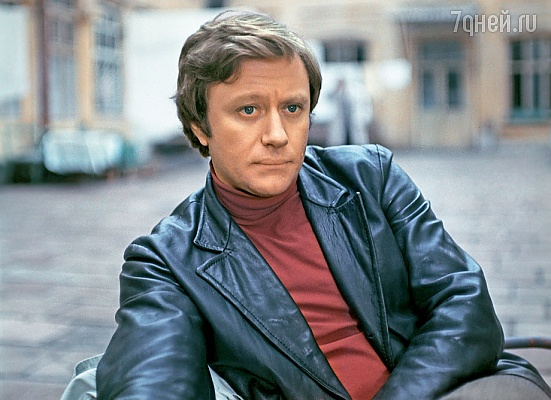 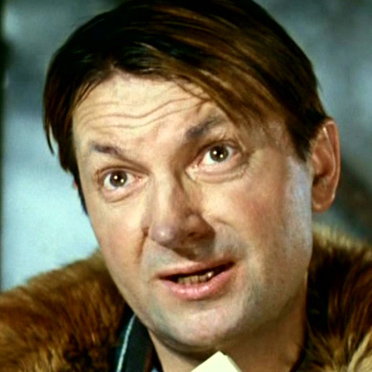 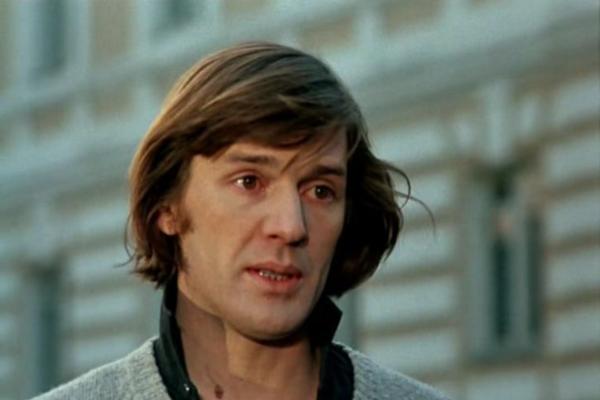 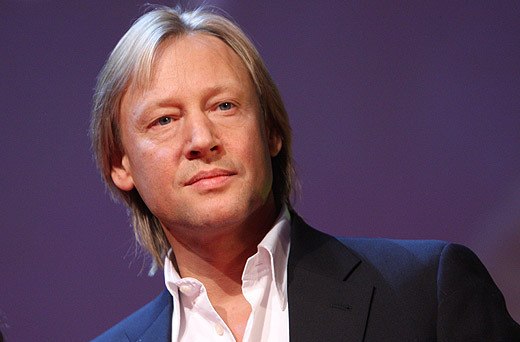 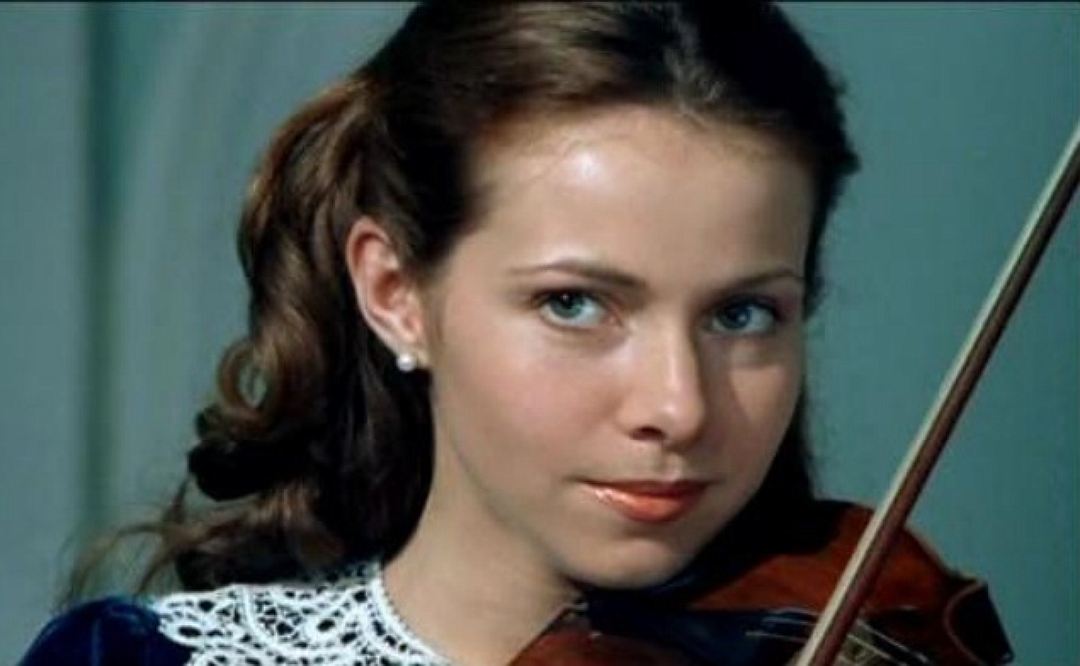 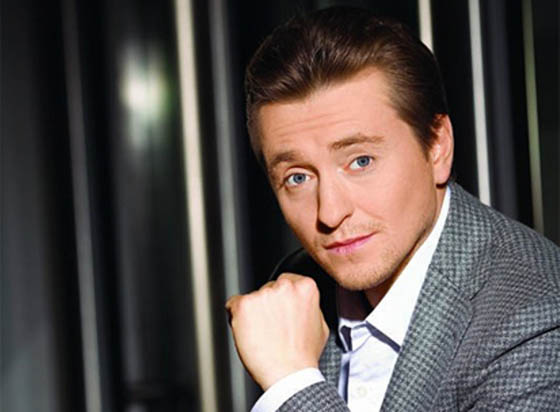 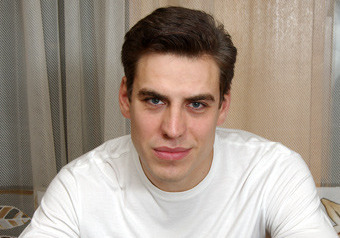 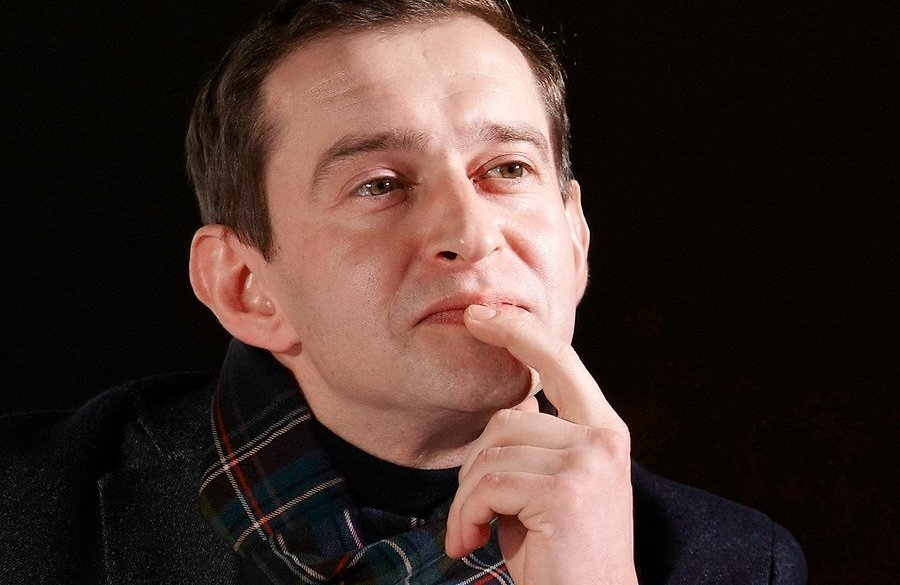 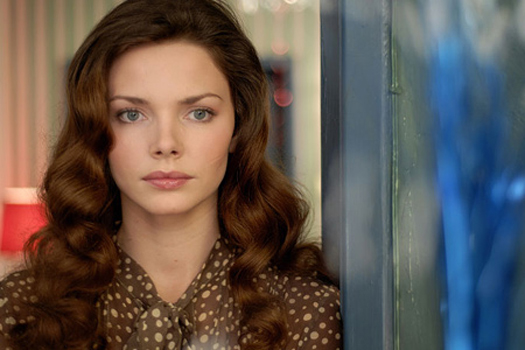 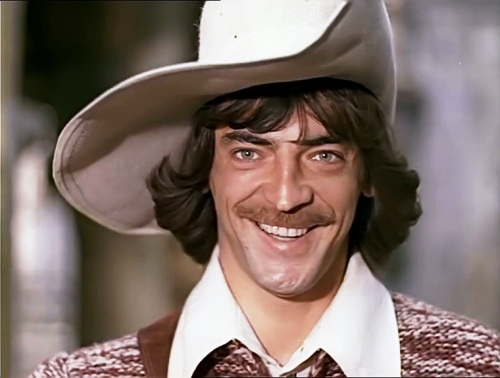 Угадай мелодию из фильма!
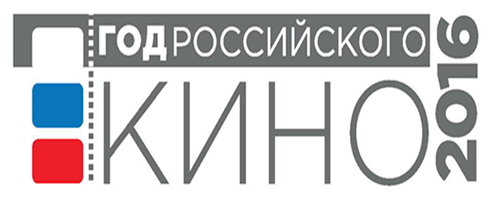 из телепередачи!
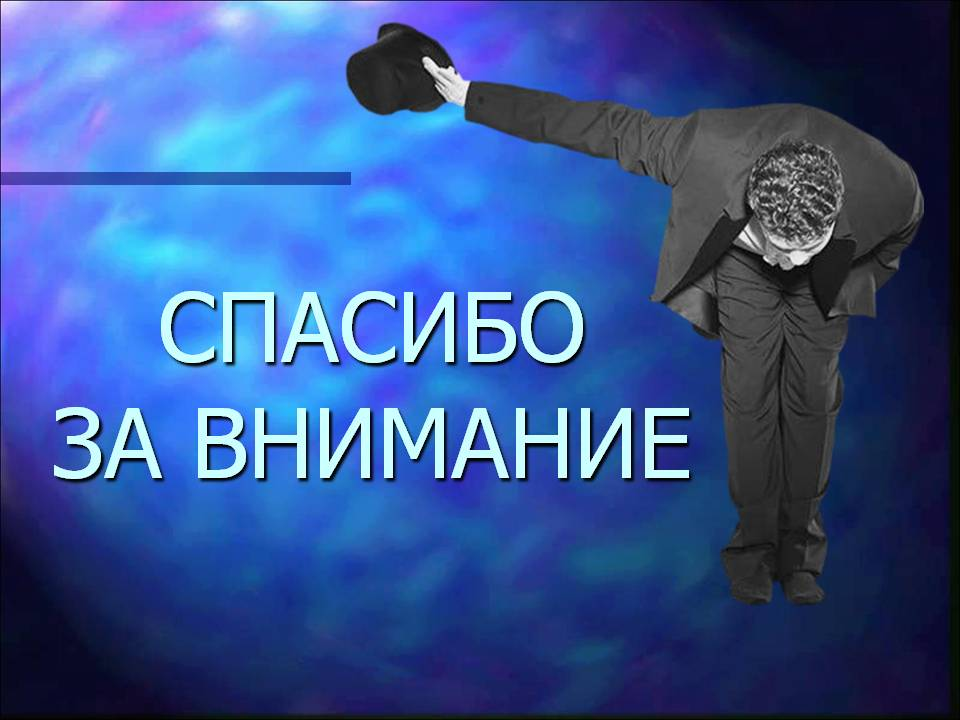